LEGGE SUL TESTAMENTO BIOLOGICO
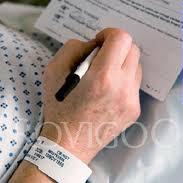 Dal consenso informato alle nuove disposizioni su accanimento terapeutico, nutrizione e idratazione artificiale: tutto quello che c'è da sapere sulla norma approvata al Senato, (14 dicembre 2017)
Prof. Francesco Cannizzaro 
Specialista in Pedagogia, Bioetica e Sessuologia
06/12/2019
1
Legge sul Testamento Biologico
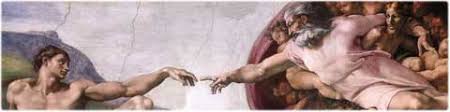 La legge sul testamento biologico  prevede che ogni persona maggiorenne in previsione di una futura malattia che la renda incapace di autodeterminarsi può, attraverso le Dat (Disposizioni anticipate di trattamento), esprimere le proprie preferenze sui trattamenti sanitari, accettare o rifiutare terapie e trattamenti, comprese le pratiche di nutrizione e idratazione artificiali.
06/12/2019
2
Legge sul Testamento Biologico
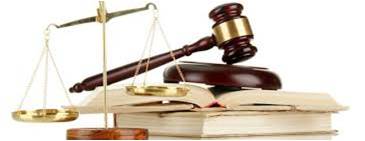 la legge è costituita da 8 articoli:
Art. 1: Consenso informatoArt. 2: Terapia del dolore, divieto di ostinazione   irragionevole nelle cure e dignità nella fase finale della vitaArt. 3: Minori e incapaciArt. 4: Disposizioni anticipate di trattamentoArt. 5: Pianificazione condivisa delle cureArt. 6: Norma transitoriaArt. 7: Clausola di invarianza finanziariaArt. 8: Relazione alle Camere
06/12/2019
3
Legge sul Testamento Biologico
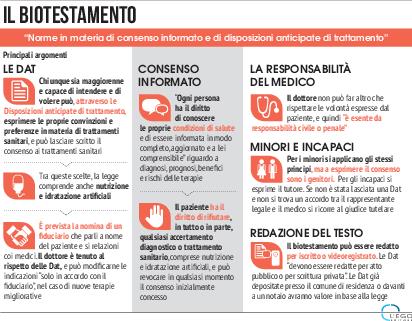 06/12/2019
4
Legge sul Testamento Biologico
Idratazione e nutrizione artificiale
Si tratta di uno dei principali punti critici - contenuto nell'articolo 1 della legge - riguarda la possibilità che un paziente cosciente e stabile, dunque non in una fase terminale di una malattia, e pur tuttavia bisognoso di essere idratato e nutrito per via artificiale (per esempio attraverso un sondino), possa trovare la morte in seguito alla sua scelta di sospendere nutrizione e idratazione in tal modo somministrati. 
Anche su richiesta, per un paziente in stato di incoscienza, per volontà del fiduciario da lui stesso nominato o del tutore.
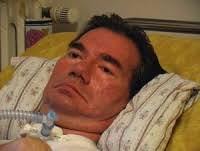 06/12/2019
5
Legge sul Testamento Biologico
Acqua e cibo, per via artificiale, 
diventano terapia sanitaria
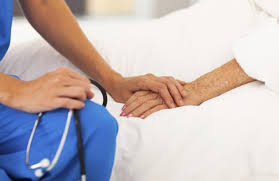 La legge definisce tout court (quindi sempre e comunque) come una terapia sanitaria la somministrazione di acqua e cibo per via artificiale, che come tale può essere rifiutata (Art. 1). 
Una posizione che non vede concorde l'intera comunità scientifica: vi sono casi - non infrequenti - in cui l'idratazione e nutrizione artificiali non sono trattamenti sanitari ma semplici atti di sostegno vitale proposti al paziente.
06/12/2019
6
Legge sul Testamento Biologico
L’obiezione di coscienza: non c’è
In tutto questo il ruolo del medico è particolarmente sollecitato e va segnalata nel testo l'assenza di una vera "obiezione di coscienza": nei resoconti giornalistici al testo di legge si parla di "obiezione di coscienza" ma in realtà ciò che prevede il testo è qualcosa di molto diverso, e numerose infatti sono state le critiche su questo punto. 
Il sanitario è tenuto, secondo la norma approvata, a "rispettare la volontà espressa dal paziente di rifiutare il trattamento sanitario o di rinunciare al medesimo" e "in conseguenza di ciò, è esente da responsabilità civile o penale“.
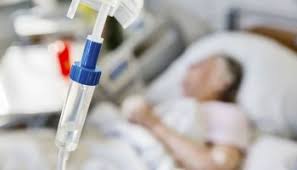 06/12/2019
7
Legge sul Testamento Biologico
Il medico deve assecondare sempre 
la scelta del paziente
La norma considera idratazione e nutrizione artificiali sempre e comunque come trattamenti sanitari ai quali è possibile rinunciare, il medico è chiamato ad agire attivamente e a sospenderli anche nei casi in cui essi non siano configurabili come accanimento terapeutico. 
In pratica, è questo un punto davvero delicato, il medico è obbligato a sospendere il trattamento e dunque a portare a morte il paziente, se questa è la scelta di quest'ultimo (o del tutore o fiduciario).
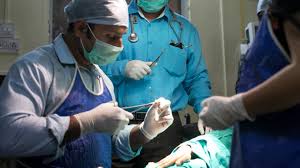 06/12/2019
8
Legge sul Testamento Biologico
Il medico è esentato da ogni responsabilità
La norma specifica che il medico, facendo questo, è "esente da ogni responsabilità civile o penale", e il riferimento implicito sul lato penalistico è a quegli articoli del Codice penale che puniscono l'omicidio del consenziente e l'aiuto al suicidio.  
La legge dunque - almeno nella sua interpretazione letterale - prevede che il medico non solo potrà, ma anche dovrà (cioè sarà obbligato) a compiere l'atto della sospensione della idratazione e nutrizione che porteranno come conseguenza certa alla morte del paziente. 
Ed egli non potrà rifiutarsi, giacché la norma non prevede un'esplicita possibilità di obiezione di coscienza.
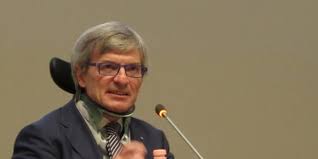 06/12/2019
9
Legge sul Testamento Biologico
Il medico non ha obblighi professionali
L'esenzione del medico da "obblighi professionali" infatti per il testo di legge si limita ai casi in cui il paziente intenda esigere "trattamenti sanitari contrari a norme di legge, alla deontologia professionale o alle buone pratiche clinico-assistenziali": "a fronte di tali richieste - recita la norma - il medico non ha obblighi professionali". 
Ma si tratta di fattispecie sulle quali, in caso di conflitto fra il medico da un lato e il paziente (o il tutore o fiduciario) dall'altro, sarà chiamato a pronunciarsi il giudice.
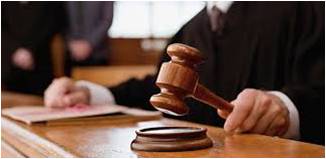 06/12/2019
10
Legge sul Testamento Biologico
Manca una vera opzione di coscienza del medico
In presenza di un pronunciamento del giudice di autorizzazione alla sospensione di idratazione e alimentazione (caso tutt'altro che remoto), il medico non potrà più invocare nessuna delle esenzioni previste dal testo di legge, e sarà chiamato ad eseguire tale volontà nonostante le sue convinzioni contrarie. 
Sarà pur vero che nella pratica concreta casi simili saranno "risolti" con l'affidamento del paziente a un altro sanitario (anche della stessa struttura sanitaria) disposto ad agire conformemente alle richieste, ma la mancanza di un'opzione di coscienza "vera", cioè fondata su un diritto soggettivo del medico, è un punto dolente.
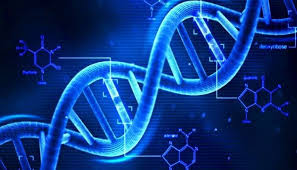 06/12/2019
11
Legge sul Testamento Biologico
Consenso informato
La legge stabilisce che nessun trattamento sanitario possa essere iniziato o proseguito se privo del consenso libero e informato della persona interessata. 
Il consenso informato tra medico e paziente è espresso in forma scritta o, nel caso in cui le condizioni fisiche del paziente non lo consentano, attraverso videoregistrazione o dispositivi che consentano alla persona con disabilità di comunicare.
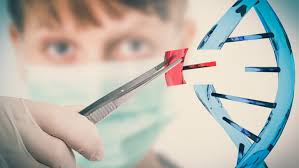 06/12/2019
12
Legge sul Testamento Biologico
Il consenso informato è revocabile
Il consenso informato può essere revocato anche quando la revoca comporti l'interruzione del trattamento, incluse la nutrizione e l'idratazione artificiali che, viene specificato nel testo, "sono trattamenti sanitari", in quanto "somministrati su prescrizione medica di nutrienti mediante dispositivi sanitari".
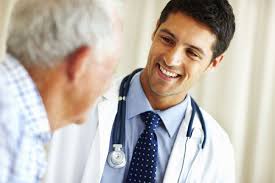 06/12/2019
13
Legge sul Testamento Biologico
Assistenza psicologica
Il medico, se il paziente rifiuta o rinuncia a trattamenti sanitari necessari alla propria sopravvivenza, gli prospetta le conseguenze della decisione e le possibili alternative ed è tenuto a promuovere ogni azione di sostegno al paziente, anche avvalendosi dei servizi di assistenza psicologica.
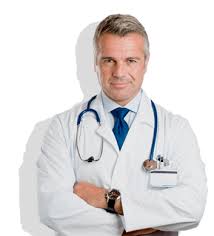 06/12/2019
14
Legge sul Testamento Biologico
Fiduciario
Chi sottoscrive le Dat indica una persona di sua fiducia (fiduciario) che ne faccia le veci e lo rappresenti nelle relazioni con il medico e con le strutture sanitarie. 
Il fiduciario deve essere una persona maggiorenne, capace di intendere e di volere a cui va rilasciata una copia delle Dat.
L'incarico del fiduciario può essere revocato, e lo stesso, può rinunciare con atto scritto.
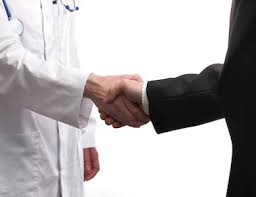 06/12/2019
15
Legge sul Testamento Biologico
Le DAT sono sempre valide
Nel caso in cui le Dat non contengano l'indicazione del fiduciario o questi vi abbia rinunciato o sia deceduto o sia divenuto incapace le Dat mantengono efficacia in merito alle convinzioni e preferenze del disponente. 
In caso di necessità, il giudice tutelare provvede alla nomina di un amministratore di sostegno.
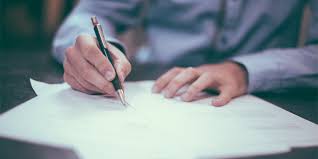 06/12/2019
16
Legge sul Testamento Biologico
Registro regionale delle DAT
Le regioni che adottano modalità telematiche di gestione dei dati del singolo iscritto al Servizio sanitario nazionale possono regolamentare la raccolta di copia delle Dat, compresa l'indicazione del fiduciario.
Il loro inserimento nella banca dati, è lasciata alla libertà del firmatario di scegliere se darne copia o indicare dove esse siano reperibili.
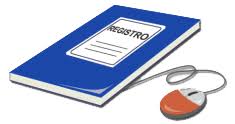 06/12/2019
17
Legge sul Testamento Biologico
Niente tasse e bollo sulle DAT
Le Dat devono essere redatte per atto pubblico o per scrittura privata autenticata o per scrittura privata consegnata dal disponente presso l'ufficio di stato civile del suo comune di residenza che provvede a inserirlo in un registro dove istituito o presso la struttura sanitaria che poi la trasmette alla regione. 
Le Dat tuttavia sono esenti dall'obbligo di registrazione, dall'imposta di bollo e da qualsiasi altro tributo, imposta, diritto e tassa. 
Le Dat possono essere revocate con dichiarazione verbale raccolta o videoregistrata da un medico con l'assistenza di due testimoni in casi di emergenza e urgenza.
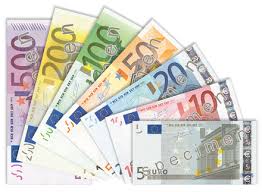 06/12/2019
18
Legge sul Testamento Biologico
DAT  videoregistrate
Nel caso in cui le condizioni fisiche del paziente non lo consentano, possono essere espresse attraverso videoregistrazione o dispositivi che consentano alla persona con disabilità di comunicare. 
Con le stesse modalità sono rinnovabili, modificabili e revocabili in ogni momento.
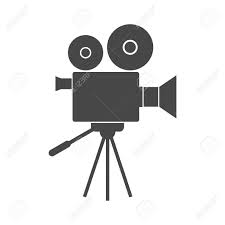 06/12/2019
19
Cosa non va nella Legge sul Testamento Biologico
Ospedali al bivio
Un punto rimasto irrisolto – assai serio e ben noto ai sostenitori della legge – è quello dell’obbligo per tutte le strutture sanitarie sia pubbliche che private (e dunque incluse quelle d’ispirazione cristiana) di eseguire il dettato della legge. 
Non è difficile immaginare che cliniche e ospedali cattolici non ne vorranno sapere di fare o lasciar morire i pazienti affidati alle loro cure, e che dunque si troveranno nella situazione di dover venire meno a una norma troppo rigida a fronte di una libertà fondamentale. 
Perché non si è provveduto a una modifica?
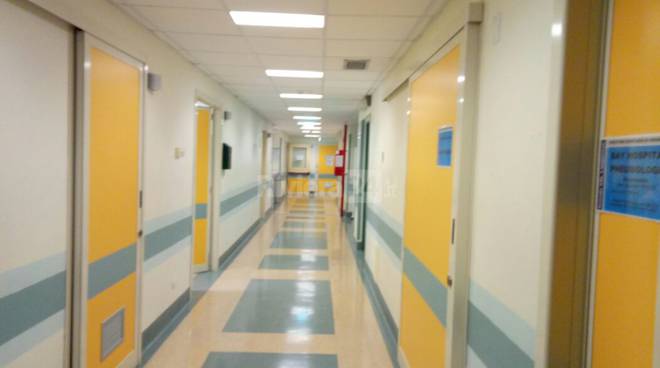 06/12/2019
20
Cosa non va nella Legge sul Testamento Biologico
Nutrizione = Terapia?
I medici – e le famiglie anche più di loro – sanno che non c’è unanimità su un punto che invece la legge dà per assodato: che nutrizione e idratazione artificiali siano sempre «terapia», e che rientrando in questa categoria possano essere sospese in ogni momento su richiesta del paziente. 
Malgrado questa incertezza, che avrebbe suggerito l’applicazione del principio di precauzione, ora diviene legale la morte per fame e per sete di un malato non terminale, un disabile o un paziente in stato di incoscienza anche temporanea.
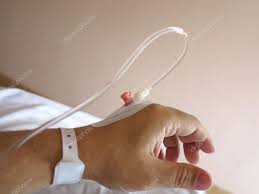 06/12/2019
21
Cosa non va nella Legge sul Testamento Biologico
Nessun divieto di eutanasia
La legge non parla mai di eutanasia o di suicidio assistito, e dunque è abusiva ogni interpretazione in questo senso. Ma se non consente né l’una né l’altra pratica, perché non le vieta esplicitamente?
La richiesta di modificare in questo senso la legge è stata respinta sia alla Camera sia al Senato, eppure l’assenza di limiti (come la malattia terminale per sospendere la nutrizione) e di condizioni (come l’elaborazione delle Dat insieme a un medico) lascia campo libero a letture problematiche nella pratica e a ricorsi in giudizio per allargare l’ambito e il modo di applicazione delle norme.
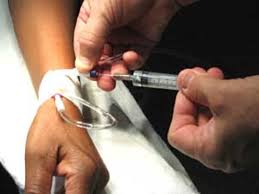 06/12/2019
22
Cosa non va nella Legge sul Testamento Biologico
L’equilibrismo della legge
È vero che casi come dj Fabo (morto per suicidio assistito) non rientrano nella legge, ma la richiesta di sospendere la nutrizione e provocare la morte del paziente ora non può più essere respinta.
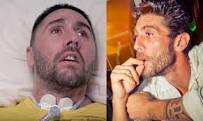 06/12/2019
23
Cosa non va nella Legge sul Testamento Biologico
Le “Disposizioni” che obbligano
Malgrado ripetuti tentativi alla Camera e al Senato di introdurre il diritto all’obiezione di coscienza per i medici di fronte a richieste di atti od omissioni contrari alle loro convinzioni (un «diritto costituzionalmente fondato», come ha riconosciuto persino il Comitato nazionale per la bioetica), nella legge resta solo un riconoscimento che «a fronte di tali richieste, il medico non ha obblighi professionali», di forza e tenore ben diversi.
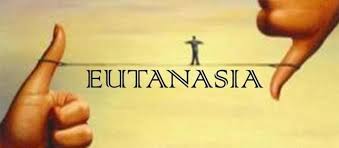 06/12/2019
24
Cosa non va nella Legge sul Testamento Biologico
Ruolo del medico ridimensionato
È il frutto della scelta di parlare già nel titolo della legge di «disposizioni» e non «dichiarazioni anticipate di trattamento», con il medico «tenuto a rispettare la volontà espressa dal paziente», esentato per questo da conseguenze civili o penali. 
Dunque, si riconosce che potrebbe essere obbligato a mettere in atto comportamenti oggi perseguiti anche penalmente.
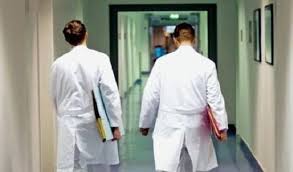 06/12/2019
25
Cosa non va nella Legge sul Testamento Biologico
Un registro unico che non esiste
È il punto sul quale anche i sostenitori del provvedimento hanno riconosciuto che la legge ha un difetto, senza però apportarvi correzioni. 
Non è stato previsto un registro nazionale delle volontà di fine vita, o almeno una struttura su base territoriale che garantisca – nel rispetto della privacy, in altri ambiti assicurata da regole minuziose – la ricostruzione di ciò che un cittadino ha lasciato scritto.
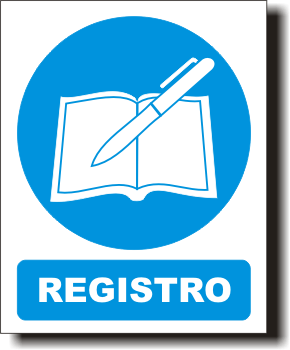 06/12/2019
26
Cosa non va nella Legge sul Testamento Biologico
Confusione sul registro unico
La legge, inoltre, 'sana' tutti i biotestamenti sinora raccolti dai più diversi soggetti (medici, notai, comuni...) sui moduli più disparati. 
In discussione è ora la certezza della volontà, dunque il centro stesso della legge che non doveva introdurre voci di spesa, e dunque non prevede un registro (che costa). 
Ma un emendamento alla Manovra ha stanziato una piccola cifra: per un registro che non esiste.
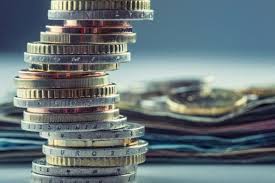 06/12/2019
27
Magistero della Chiesa Cattolica e fine vita
Oltre alle parole degli ultimi pontefici e della Congregazione per la Dottrina della Fede è possibile leggere direttamente sul Catechismo della Chiesa Cattolica al punto 2278:

“L'interruzione di procedure mediche onerose, pericolose, straordinarie sproporzionate rispetto ai risultati attesi può essere legittima. In tal caso si ha la rinuncia all`accanimento terapeutico. Non si vuole così procurare la morte: si accetta di non poterla impedire”.
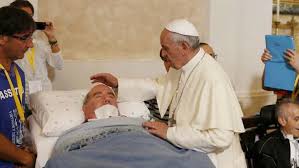 FINE
06/12/2019
28